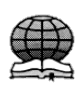 New Life in Christ
1 - The Problem of Sin
Christadelphian Bible Mission

درس 1          مشکل گناه
زندگی جدید در مسیح
اعتیاد به گناه
Addiction to Sin
There is an addictive power in the lives of each one of us that none can resist. It is much stronger than addiction to alcohol, gambling or drugs; it is addiction to sin. The problem of sin is that it takes a terrible hold of us. Once we sin, it is difficult to stop, yet many people deny that they are addicted to it. Just as an alcoholic might deny his addiction to alcohol and refuse to face up to his problem, so people refuse to face up to their addiction to sin. This has serious consequences for the Bible tells us that the result of addiction to sin is death – it is a killer for ‘the wages of sin is death’.
در اینجا یک قدرت اعتیاد آور در زندگی هریک از ما وجود دارد که هیچ کس نمی تواند در برابر آن مقاومت کند. بسیار قوی تر از اعتیاد به الکل ، قمار یا مواد مخدر؛ این اعتیاد به گناه است. مشکل گناه این است که ما را به وحشت می اندازد. هنگامی که گناه می کنیم ، جلوگیری از آن دشوار است ، اما هنوز هم بسیاری از افراد انکار می کنند. همانطور که یک الکلی می تواند اعتیاد خود را به الکل انکار کند و از مواجهه با مشکل خود امتناع ورزد. بنابراین مردم از مواجهه با اعتیاد به گناه خودداری می کنند. این عواقب جدی دارد زیرا کتاب مقدس به ما می گوید نتیجه اعتیاد به گناه ، مرگ است. این یک قاتل است و "نتیجه گناه مرگ است".
اعتیاد به گناه
Addiction to Sin
In the Letter to the Romans, the apostle Paul tells us of this problem in his own life. 

“I am of the flesh, sold under sin. I do not understand my own actions. For I do not do what I want, but I do the very thing I hate. Now if I do what I do not want, I agree with the law, that it is good. So now it is no longer I who do it, but sin that dwells within me. For I know that nothing good dwells in me, that is, in my flesh. For I have the desire to do what is right, but not the ability to carry it out… Wretched man that I am!” 
Romans 7:14-24
که پولس رسول  در نامه ای به رومیان از این مشکل در زندگی خودش می گوید.

"من از جسمی هستم که زیر گناه فروخته شده ام.من اعمال خودم را نمی فهمم  زیرا من کاری را که می خواهم انجام نمی دهم  بلکه همان کاری را انجام می دهم که از آن متنفرم.
حال اگر آنچه را که نمی خواهم انجام دهم با قانون موافقم  که خوب است. بنابراین اکنون دیگر من این کار را نمی کنم  بلکه گناهی است که در درون من ساکن است.زیرا می دانم که هیچ چیز خوبی در من نمی ماند  یعنی در بدن من. زیرا من می خواهم آنچه را که درست است انجام دهم  اما توانایی اجرای آن را ندارم ...  من چه فرد نگونبختی هستم! “
 رومیان 7: 14-24
اعتیاد به گناه
Addiction to Sin
This is one of the most heart-searching passages in the New Testament. Paul tells us that in his mind he wants to obey God’s laws but his actions are sinful. It is as if he is two different people; one is a man with a mind that understands that he must obey God, and indeed wants to do so, the other is a man who continually disobeys Him! This is one of the great problems of discipleship. Often we know what is right but we do not do it in our lives. Why are we like this? Part of the answer is that it can be a pleasurable thing to do! No one forces us to sin – we sin because we get pleasure from it even though we know it can only lead to the grave
این یکی از عبارت های جستجوگر قلب  در عهد جدید است. پولس به ما می گوید که ذهن او می خواهد از قوانین خدا پیروی کند اما اعمال او گناهکار است. گویی او دو نفر متفاوت است؛ یکی مردی با ذهن است که می فهمد باید از خدا پیروی کند و واقعاً می خواهد چنین کند  دیگری مردی است که پیوسته از او سرپیچی می کند! این یکی از مشکلات بزرگ شاگردی است. اغلب ما می دانیم چه چیزی درست است اما در زندگی خود این کار را نمی کنیم. چرا ما اینطوری هستیم؟ بخشی از جواب این است که می تواند یک کار لذت بخش باشد! هیچ کس ما را مجبور به گناه نمی کند  ما گناه می کنیم زیرا از آن لذت می بریم حتی اگر می دانیم که این تنها می تواند منجر به گور شود.
اعتیاد به گناه
Addiction to Sin
“By faith Moses, when he was grown up, refused to be called the son of Pharaoh's daughter, choosing rather to be mistreated with the people of God than to enjoy the fleeting pleasures of sin.” Hebrews 11:24-25 

In Romans 6, Paul wrote of people being ‘slaves to sin’. It is a ‘master’. It reigns over people, it is a cruel tyrant and its effect in their lives leads only to death! On many occasions the Bible portrays sin like this, as a power that rules over us. We cannot escape from it by our own strength.
" موسی با  قدرت ایمان هنگامی که بزرگ شد حاضر نشد به عنوان پسر دختر فرعون نامیده شود ،تصمیم می گیرید که با خدایان بدرفتاری کنید و نه اینکه از لذت های زودگذر گناه لذت ببرد. "
عبرانیان 11: 24-25

در رومیان 6 ، پولس نوشت که مردم "برده گناه" هستند. این یک "استاد" است. این سلطنت بر مردم حاکم است. یک ظلم ظالمانه است و تأثیر آن در زندگی آنها فقط به مرگ منتهی می شود! در بسیاری از مواقع  کتاب مقدس گناه را مانند این به تصویر می کشد،  به عنوان یک قدرت حاکم بر ما. ما نمی توانیم با قدرت خود از آن فرار کنیم.
اعتیاد به گناه
Addiction to Sin
Another part of the answer is that we find it hard to obey God. Even when we know what is right and try to obey we frequently fail to do so. The desire to be a true disciple of the Lord Jesus Christ has to be in our hearts, if we try to follow him out of a sense of duty we shall fail. If we want to follow him because our hearts are full of love for him and his Father and for the salvation that God offers us, then we shall start our discipleship with the right motives. 
“And one of the scribes came up and heard them disputing with one another, and seeing that he answered them well, asked him, "Which commandment is the most important of all?" Jesus answered, "The most important is, 'Hear, O Israel: The Lord our God, the Lord is one. And you shall love the Lord your God with all your heart and with all your soul and with all your mind and with all your strength.” Mark 12:28-30
بخش دیگر پاسخ این است که با اطاعت از خدا مشکل داریم. حتی وقتی می دانیم چه چیزی صحیح است و سعی در اطاعت از آن داریم غالباً این کار را نمی کنیم. تمایل به یک شاگرد واقعی سرورمان عیسی مسیح باید در قلب ما باشد. اگر سعی کنیم او را از یک وظیفه دنبال کنیم  ناکام خواهیم ماند. اگر از او پیروی می کنیم بعلت این است که قلبهای ما سرشار از عشق به او و پدرش و برای نجات است که به ما پیشنهاد می کند . پس ما با انگیزه های درست، شاگرد  بودن خود را شروع خواهیم کرد.
"و یکی از کاتبان آمد و شنید که آنها با یکدیگر مشاجره می کنند  و دیدند که او به خوبی جواب آنها را داده است  از او پرسید:" کدام فرمان مهمتر از همه است؟ "
عیسی پاسخ داد: "مهمترین ، شنیدن . ای اسرائیل: خداوند ، خدای ما ، خداوند یکی است.
و خداوند و خدای خود را با تمام قلب و با تمام روح خود و با تمام ذهن و تمام توان خود دوست خواهید داشت. " 
مرقس 12: 28-30
What is Sin?
گناه چیست؟
Sin is disobedience to God’s laws and the penalty for sin is death. 

“Therefore, just as sin came into the world through one man, and death through sin, and so death spread to all men because all sinned-… For as by the one man's disobedience the many were made sinners, so by the one man's obedience the many will be made righteous.” Romans 5:12, 19
گناه نافرمانی از قوانین خدا است و مجازات گناه مرگ است.

"بنابراین همانطور که گناهان از طریق یک انسان به جهان آمدند و مرگ با گناه و همینطور مرگ بر همه انسانها رواج یافت زیرا همه گناهکار هستند ...
زیرا همانطور که با نافرمانی یک نفر، افراد بسیاری گناهکار شدند بنابراین با اطاعت یک نفر بسیاری افراد صالح خواهند شد. " 
رومیان 5:12 ، 19
What is Sin?
گناه چیست؟
We need to go back to the Garden of Eden to see the origin of sin. In the beginning, when God had created Adam, He gave him just one law to obey. Adam was forbidden to eat of the fruit of the tree of the knowledge of good and evil (Genesis 2:17). God told him that if he ate of it he would certainly die. Why was this law given? Adam and Eve were created to give glory to God by obeying His Word. They were created with free will; they could choose for themselves whether or not to obey God. The law tested their commitment to God, would they give faithful obedience to Him or would they disobey Him? Not only was God the Great Creator who had made the earth, He was also the Supreme Being whose word must be obeyed. When Adam obeyed God, he acknowledged and accepted this; when he disobeyed God, he denied God’s power and authority over him.
برای دیدن منشأ گناه باید به باغ عدن برگردیم. در آغاز  هنگامی که خدا آدم را آفرید  او فقط یک قانون به او داد تا از آن پیروی کند. خوردن میوه درخت دانش خیر و شر ممنوع بود (پیدایش 2:17). خدا به او گفت كه اگر از آن بخورد مطمئناً خواهد مرد. چرا این قانون داده شد؟ آدم و حوا با پیروی از کلام او برای ایجاد جلال به خدا خلق شدند. آنها با اراده آزاد خلق شدند. آنها می توانند برای پیروی از خدا انتخاب کنند بله یا خیر. این قانون  تعهد آنها را نسبت به خدا آزمایش كرد ، آیا آنها از او اطاعت می كنند و یا از او سرپیچی می كنند؟ نه تنها خداوند خالق بزرگ كه زمين را آفريد، بلكه او بالاترين موجودي بود كه كلام او را بايد رعايت كرد. وقتی آدم از خدا پیروی کرد، این امر را تصدیق و پذیرفت. هنگامی که او نافرمانی کرد او قدرت و اقتدار خدا را انکار کرد.
What is Sin?
گناه چیست؟
In Romans 1 Paul describes the problems of sinful behaviour in his day. People had denied the power of the one true God and had turned to idols. This denial of God was followed by behaviour which was totally unacceptable to Him. 
“For his (God’s) invisible attributes, namely, his eternal power and divine nature, have been clearly perceived, ever since the creation of the world, in the things that have been made. So they are without excuse. For although they knew God, they did not honour him as God or give thanks to him, but they became futile in their thinking, and their foolish hearts were darkened. Claiming to be wise, they became fools, and exchanged the glory of the immortal God for images resembling mortal man and birds and animals and reptiles. Therefore God gave them up in the lusts of their hearts to impurity, to the dishonouring of their bodies among themselves, because they exchanged the truth about God for a lie and worshipped and served the creature rather than the Creator, who is blessed forever! Amen.” Romans 1:20-25
در رومیان 1 پولس مشکلات روز گناهكاران را در روزگار خود توصیف می كند. مردم قدرت یک خدای واقعی را انکار کرده بودند و به بتها روی آورده بودند. این انکار خدا با رفتاری دنبال شد که برای او کاملاً غیرقابل قبول بود. وی گفت:
 
"به خاطر ویژگیهای نامرئی او (یعنی خدا) ، یعنی قدرت جاودانگی و ذات الهی او از زمان خلقت جهان  به روشنی درک شده است پس آنها بدون بهانه هستند.زیرا اگرچه آنها خدا را می شناختند اما او را به عنوان خدا احترام نمی گذاشتند .در تفکر آنها بیهوده می شوند و قلب های احمقانه آنها تاریک می شد. با ادعای خردمند بودن  آنها احمق شدند و جلال خدای جاویدان را برای تصاویر شبیه به انسان فانی و پرندگان و حیوانات و خزندگان رد و بدل کردند.
بنابراین خداوند آنها را در شهوات ناخالصی دلهایشان  به ناسپاس کردن بدنهای خود در بین خود تسلیم کرد زیرا آنها حقیقت را در مورد خدا به دروغ رد و بدل می کردند و پرستش و خدمت به مخلوق می کردند نه به خالق ، که برای همیشه برکت داده می شود! آمین. " رومیان 1: 20-25
What is Sin?
گناه چیست؟
Although these words were not written directly about Adam and Eve, many of the points made are applicable to their lives also and help us to see the way in which sin entered the world. 
The power of God was shown to people in creation (Psalm 19). This was ignored by Adam and Eve. 
Sin began in the mind of Eve as she decided that what she wanted was more important than obeying God’s law. This temptation to sin touched her heart as well as her mind. She lusted after the fruit of the tree; she really wanted to eat it (Genesis 3:6).
اگرچه این کلمات به طور مستقیم در مورد آدم و حوا نوشته نشده بودند اما بسیاری از نکات گفته شده در مورد زندگی آنها نیز کاربرد دارد و به ما کمک می کند تا نحوه ورود گناه به جهان را ببینیم.
 
1. قدرت خدا در خلقت به مردم نشان داده شد (مزمور 19). این مورد توسط آدم و حوا نادیده گرفته شد.
2. گناه در ذهن حوا شروع شد زیرا تصمیم گرفت آنچه را که می خواست مهمتر از پیروی از قانون خدا است. این وسوسه گناه قلب و ذهن او را نیز لمس کرد. او به میوه درخت حرص گرفت و واقعاً می خواست آن را بخورد (پیدایش 3: 6).
What is Sin?
گناه چیست؟
Eve thought she could become wise through her own actions, by eating the fruit. In this she denied the power of God’s Word to make her ‘wise unto salvation’ (2Timothy 3:15). 
She decided that God’s law was not really true but a lie, if she ate the fruit she would not really die. So she ate and gave the fruit to her husband who ate also. 
By their actions they put themselves and what they wanted before the commandments of God. They should have worshipped God, the Creator, by being obedient to Him. 

This last statement tells us a great truth. Worship of God is by being obedient to Him in our lives every day, not just by coming together to praise Him on a Sunday. So sin is not just disobedience of God’s laws; it is a denial of His existence as the Creator of us all. Once we realise this and accept it, it should change our whole attitude to life.
3. حوا فکر کرد که با خوردن میوه می تواند با اعمال خودش خردمند شود. در این کار او قدرت كلام خدا را برای تبدیل كردن او به « نجات عاقلانه » انكار كرد (2 تیموتی 3:15).
4- او تصمیم گرفت كه قانون خدا واقعاً صحیح نیست ، دروغ است اگر میوه را بخورد  واقعاً نخواهد مرد. بنابراین او خورد و میوه را به شوهر خود که او نیز می خورد  داد.
5- با اعمالشان خود و آنچه را پیش از دستورات خدا می خواستند قرار دادند. آنها باید مطیع خدا می بودن یعنی خالق.



این جمله آخر یک حقیقت بزرگ را برای ما بازگو می کند. پرستش خدا با اطاعت او در زندگی ما هر روز است ، نه فقط با جمع روز یکشنبه برای ستایش او.بنابراین گناه فقط نافرمانی از قوانین خدا نیست. این یک انکار وجود او به عنوان خالق همه ما است. وقتی این موضوع را درک کردیم و آن را پذیرفتیم ، باید تمام نگرش ما به زندگی تغییر کند.
Blaming Someone Else!
سرزنش کردن دیگری!
Adam knew what would happen even before he sinned for: “…through the law comes knowledge of sin.” Romans 3:20

When God gave Adam that first law, He told him of the nature of sin and its consequence – death! Adam and Eve found it difficult to take responsibility for their own actions – and so do all of us. We all want to blame someone else for our problems. 

So Adam said: "The woman whom you gave to be with me, she gave me fruit of the tree, and I ate." 

And Eve said: "The serpent deceived me, and I ate."
آدم می دانست چه اتفاقی می افتد حتی قبل از گناه کردن:
"... از طریق قانون دانش گناه به دست می آید." رومیان 3:20
وقتی خدا اولین قانون را به آدم داد ، او از ماهیت گناه و پیامد آن مرگ! آدم و حوا مسئولیت اقدامات خود را دشوار کردند و همینطور همه ما. همه ما می خواهیم شخص دیگری را مقصر مشکلات خود بدانیم. 

بنابراین آدم گفت:
"زنی که شما دادید تا با من باشید ، میوه درخت را به من داد و من خوردم.“

و حوا گفت:
"مار مرا فریب داد و من خوردم."
Blaming Someone Else!
سرزنش کردن دیگری!
False teaching about the devil or satan comes from this desire to blame someone else for our sins. When we do something wrong, it is much easier to blame a ‘Devil’ than to admit the problem lies within ourselves. We deceive ourselves that we are not really to blame and say that it is the ‘Devil’ who is responsible! No wonder Jeremiah exclaimed that 
‘the heart is deceitful above all things’ (Jeremiah 17:9).
تعلیم دروغین درباره شیطان یا شیطان از این تمایل ناشی می شود که شخص دیگری را به خاطر گناهان سرزنش کنیم. وقتی کار اشتباهی انجام می دهیم  سرزنش کردن یک "شیطان" بسیار ساده تر از این است که اعتراف کنیم مشکل در درون خودمان است. ما خود را گول می زنیم که واقعاً مقصر نیستیم و می گویم که این "شیطان" است که مسئول است! جای تعجب نیست که ارمیا فریاد زد که
 "قلب فریبکارتر از همه چیز است" (ارمیا 17: 9).
Blaming Someone Else!
سرزنش کردن دیگری!
But the Bible will not allow us to deceive ourselves in this way. Look at these two passages: 
"And he said, "What comes out of a person is what defiles him. For from within, out of the heart of man, come evil thoughts, sexual immorality, theft, murder, adultery, coveting, wickedness, deceit, sensuality, envy, slander, pride, foolishness. All these evil things come from within, and they defile a person." Mark 7:20-23 

“Let no one say when he is tempted, "I am being tempted by God," for God cannot be tempted with evil, and he himself tempts no one. But each person is tempted when he is lured and enticed by his own desire. Then desire when it has conceived gives birth to sin, and sin when it is fully grown brings forth death. Do not be deceived, my beloved brothers.” James 1:13-16
اما کتاب مقدس به ما اجازه نخواهد داد که از این طریق خود را گول بزنیم. به این دو قسمت نگاه کنید:
و او گفت: "آنچه از شخص بیرون می آید همان چیزی است که او را آلوده و بی حرمت می کند. زیرا از درون  قلب انسان  افکار شیطانی ، بی اخلاقی جنسی ، سرقت ، قتل ، زنا، طغیان ، شرارت ، فریب ، حساسیت ، حسادت ، تهمت ، افتخار ، حماقت به وجود می آید. همه این شرارتها از درون به وجود می آیند و فرد را نجس می كنند. " مرقس 7: 20-23

"اجازه ندهید وقتی کسی وسوسه می شود بگوید من توسط خدا وسوسه می شوم "، زیرا خدا نمی تواند از شرر وسوسه شود و خدا هیچ کس را وسوسه نمی کند. اما هر فرد وقتی بخواهد وسوسه می شود و به میل خود وسوسه می شود. سپس هنگامی که تمایل تصور شود گناه به دنیا می آید و گناه وقتی که رشد پیدا کرد مرگ را به همراه می آورد.
فریب نخورید ، برادران عزیزم. " یعقوب1: 13-16
Blaming Someone Else!
سرزنش کردن دیگری!
The serpent first put the idea of eating the forbidden fruit into the mind of Eve. Throughout the rest of the Bible the serpent then becomes a symbol of the power of sin and its effect on our lives. This desire to please ourselves rather than God drives us on to disobey Him, to sin. Look at these three passages which tell us similar things about people who disobey God. 
“Let no one deceive you with empty words, for because of these things the wrath of God comes upon the sons of disobedience.” Ephesians 5:6 

“No one born of God makes a practice of sinning, for God's seed abides in him, and he cannot keep on sinning because he has been born of God. By this it is evident who are the children of God, and who are the children of the devil: whoever does not practice righteousness is not of God, nor is the one who does not love his brother.” 1John 3:9-10

“But when he saw many of the Pharisees and Sadducees coming for baptism, he said to them, "You brood (offspring) of vipers (serpents)! Who warned you to flee from the wrath to come?” Matthew 3:7
مار ابتدا ایده خوردن میوه ممنوعه را در ذهن حوا قرار داد. در طول بقیه کتاب مقدس  مار به نمادی از قدرت گناه و تأثیر آن بر زندگی ما تبدیل می شود. این تمایل  که به جای خشنود کردن خدا ، خود را خوشنود کنیم ،ما را بر آن می دارد تا از او نافرمانی کنیم  با گناه.  به این سه قسمت نگاه کنید که چیزهای مشابهی راجع به افرادی که از خدا نافرمانی می کنند به ما می گوید.
"اجازه ندهید کسی با کلمات خالی شما را فریب دهد زیرا به خاطر همین چیزها خشم خدا بر پسران نافرمان قرار می گیرد." افسسیان 5: 6

"هیچ کس از خدا گناهکار متولد نمی شود  زیرا دانه خدا در او می ماند و نمی تواند گناه خود را ادامه دهد زیرا از خدا به دنیا آمده است. با این آشکار است که فرزندان خدا چه کسی هستند و فرزندان شیطان چه کسانی هستند: هر کس عدالت را انجام ندهد از خدا نیست و کسی که برادر خود را دوست ندارد ". 1 یوحنا 3: 9-10

"اما هنگامی که او بسیاری از فریسیان و صدوقیان را دید که برای غسل تعمید در حال آمدن هستند  به آنها گفت:" شما فرزندان اهریمنی (مارها) را به دنیا آوردید! چه کسی به شما هشدار داد که از غضب فرار کنید؟ " متی 3: 7
Blaming Someone Else!
سرزنش کردن دیگری!
In the Parable of the Sower in Luke 8 Jesus tells us that ‘the seed is the Word of God’. Therefore those who take the Word of God into their lives and hearts can be described as taking ‘God’s seed’ into their being. It is the influence of this Word which helps them to be ‘born of God’ and to start a new life committed to God rather than remaining slaves to sin. 

However, each of these passages tells us about another class of people. They are those who ignore the truth of God’s Word and go their own way in life. They are described as “sons of disobedience”, “children of the devil” and “offspring of serpents”. They are like Adam who turned away from God and deliberately disobeyed Him.
در تمثیل برزگر در لوقا 8 عیسی به ما می گوید که "بذر کلام خدا است". بنابراین کسانی که کلام خدا را در زندگی و قلب خود می گیرند می توان توصیف کرد که "بذر خدا" را در وجود خود می گیرند. این تأثیر این کلام است که به آنها کمک می کند تا "از خدا به دنیا آمده باشند" و زندگی جدیدی را که به خدا متعهد است آغاز کنند و نه اینکه برده های گناه بمانند.
با این حال  هر یک از این گذرگاه ها در مورد طبقه دیگری از مردم به ما می گوید. آنها کسانی هستند که حقیقت کلام خدا را نادیده می گیرند و به زندگی خود می روند. آنها به عنوان "فرزندان نافرمانی" توصیف می شوند "فرزندان شیطان" و "فرزندان مارها". آنها مانند آدم هستند که از خدا دور شدند و عمداً از او سرپیچی کردند.
Blaming Someone Else!
سرزنش کردن دیگری!
We have seen that death is the punishment for sin. Every day as we get older and our bodies begin to wear out we show the truthfulness of God’s word, we are dying! We might deny Him by our words and deeds, we might pretend that He does not exist, but we can do nothing by ourselves to overcome death, the sentence of God upon us for sin.

Sin separates us from God 

However, there is another consequence of sin. It takes us away from God. The prophet Isaiah wrote: “Your iniquities have made a separation between you and your God, and your sins have hidden his face from you so that he does not hear.” Isaiah 59:2
ما دیدیم که مرگ مجازات گناه است. اینکه هر روز پیرتر می شویم و بدن هایمان فرسوده می شود  حقیقت کلام خدا را نشان می دهیم ، می میریم! ممکن است با سخنان و کردار خود او را انکار کنیم ، ممکن است وانمود کنیم که او وجود ندارد اما ما نمی توانیم خودمان برای غلبه بر مرگ  حکم خدا را برای  گناه انجام دهیم.
 
گناه ما را از خدا جدا می کند

با این حال این نتیجه دیگری نیز وجود دارد که گناه ما را از خدا دور می کند. حضرت  اشعیا گفت:
"گناهان شما بین شما و خدای شما جدایی ایجاد کرده است و گناهان شما صورت او را از شما پنهان کرده است تا او نشنود." اشعیا 59: 2
گناه ما را از خدا جدا می کند
Sin separates us from God
When Adam and Eve sinned, they were sentenced to death. They were also sent away from God out of the Garden of Eden. This is the real tragedy of sin. When Adam left the Garden he left the daily fellowship he had enjoyed with God. The influence of God, and His Word, on Adam’s life grew less day by day. His mind became more easily filled with his own desires and so it became easier to sin. This is why James talks about being ‘dragged away by evil desires’ – he means that sin drags us away from God. 

When we come to realise this true teaching about sin in the Bible it will have a great impact on our lives.
وقتی آدم و حوا گناه کردند  به مرگ محکوم شدند. آنها همچنین از باغ عدن به بیرون فرستاده شدند. این تراژدی واقعی گناه بود. وقتی آدم از باغ خارج شد پرستش روزانه خود را که با خدا لذت می برد ترک کرد. تأثیر خداوند و کلام او بر زندگی آدم روز به روز کمتر می شد. ذهن او آسانتر از خواسته های خودش پر شد و به همین ترتیب گناه آسان تر شد. به همین دلیل یعقوب در مورد اینکه "توسط هوس های شیطانی گزیده شده" صحبت می کند . منظور او این است که گناه ما را از خدا دور می کند.

وقتی متوجه این تعلیم واقعی در مورد گناه در کتاب مقدس شدیم  تأثیر زیادی در زندگی ما خواهد گذاشت.
گناه ما را از خدا جدا می کند
Sin separates us from God
We can summarise it like this. 
Firstly we will realise that, whatever terrible things we do to each other, ultimately sin is committed against God. It is His Word we disobey. David understood this after he had committed adultery with Bathsheba and had Uriah, her husband, murdered. He acknowledged his sin to God with these words: 
“Against you, you only, have I sinned and done what is evil in your sight, so that you may be justified in your words and blameless in your judgment.” Psalm 51:4

 This should have a very great effect on our lives. When we behave badly to other people, if we realise that we are really sinning against God, then perhaps we might stop and think about our behaviour more carefully.
ما می توانیم  به طورخلاصه این را بگوییم.
اولا خواهیم فهمید که هر کار وحشتناکی که با یکدیگر انجام می دهیم در نهایت گناه بر علیه خدا انجام می شود. این کلام او است که ما از آن نافرمانی می کنیم. داوود این را پس از آنكه با بتشبا زنا انجام داد فهمید و اوریا  همسرش را به قتل رساند، او گناه خود را با این سخنان به خدا اذعان کرد:
" علیه تو ، فقط تو گناه کرده ام و آنچه را که از نظراو شر است  انجام دادم تا بتوانید به قول خود توجیه شوید و در داوری خود بی شرمان باشید." مزامیر 51: 4

این باید تأثیر بسیار خوبی در زندگی ما بگذارد. وقتی با دیگران رفتار بد کنیم اگر بدانیم که واقعاً در برابر خدا گناه می کنیم  ممکن است متوقف شویم و با دقت بیشتری به رفتار خود فکر کنیم.
گناه ما را از خدا جدا می کند
Sin separates us from God
Everything that is disobedience to God’s laws is unacceptable to Him and all of it is ‘sin’. A word that the Bible often uses for ‘sin’ means ‘miss the mark’. The ‘mark’ is the perfect example of Jesus, which we should aim for all the time. Whenever we miss that mark (whether we miss by a little or by a lot), it is a sin. 
If we have committed our lives to God through His Son, Jesus Christ, we cannot ‘continue in sin’. This does not mean that we will become perfect, sinless people once we are baptized; only Jesus Christ was like this. However, God will not accept people who say they are disciples of Christ but who make no attempt to follow Christ in the way they live once they are baptized. Our lives must be changed by our knowledge of Christ. "Not everyone who says to me, 'Lord, Lord,' will enter the kingdom of heaven, but the one who does the will of my Father who is in heaven.” Matthew 7:21
2. هرچه نافرمانی از قوانین خدا است برای او غیرقابل قبول است و همه "گناه" است. کلمه ای که کتاب مقدس اغلب از آن برای "گناه" استفاده می کند به معنای "از دست رفتن نشانه" است. "علامت". نمونه عالی عیسی است که باید برای همیشه هدف گذاری کنیم. هر وقت آن نشانه را از دست بدهیم (چه کم کم و چه زیاد آن را از دست بدهیم) ، این یک گناه است.
گناه ما را از خدا جدا می کند
Sin separates us from God
If we have committed our lives to God through His Son, Jesus Christ, we cannot ‘continue in sin’. This does not mean that we will become perfect, sinless people once we are baptized; only Jesus Christ was like this. However, God will not accept people who say they are disciples of Christ but who make no attempt to follow Christ in the way they live once they are baptized. Our lives must be changed by our knowledge of Christ. 
"Not everyone who says to me, 'Lord, Lord,' will enter the kingdom of heaven, but the one who does the will of my Father who is in heaven.” Matthew 7:21
3. اگر ما زندگی خود را از طریق پسرش ، عیسی مسیح به خدا متعهد كرده ایم ، نمی توانیم "به گناه ادامه دهیم". این بدان معنا نیست که ما یک بار بی دین می شویم و انسانهای بی گناهی خواهیم بود. فقط عیسی مسیح چنین بود. با این حال ، خدا افرادی را که می گویند شاگرد مسیح هستند قبول نخواهند کرد  اما سعی می کنند مسیح را به همان شکلی که زندگی می کنند به محض غسل تعمید دنبال کنند. زندگی ما باید با دانش ما از مسیح تغییر کند.

"نه هر کس که به من می گوید ،" سرورم ، سرورم "، وارد پادشاهی بهشت ​​نمی شود بلکه کسی که خواست پدر من را که در بهشت ​​است انجام می دهد." متی 7:21
Finding the Way back to God
پیدا کردن راه بازگشت به خدا
At the very beginning of his ministry Jesus went into a mountain and sat down to teach his disciples. He began with the lovely words that we know as the Beatitudes (the word means ‘blessings’). In the New English Bible, the first of these blessings is translated: 

“Blessed are those who know their need of God; the Kingdom of Heaven is theirs.” Matthew 5:3
در همان آغاز خدمت خود عیسی به کوه رفت و به تدریس  شاگردان خود نشست. او با كلمات زيبائي كه ما را با سعادت مي شناسيم (كلمه به معناي "نعمت ها") است. در کتاب مقدس انگلیسی جدید ، اولین این نعمت ها ترجمه شده است:

"خوشا به حال کسانی که نیاز خود به خدا را می دانند. پادشاهی بهشت از ​​آنهاست. " متی 5: 3
Finding the Way back to God
پیدا کردن راه بازگشت به خدا
This is how our relationship with God must start. Once we understand our own hearts and how sin comes from within us and separates us from God, then we shall understand our need of Him in our lives. We shall be ready to begin the journey back to Him and to approach Him in prayer and seek His grace and forgiveness. If we approach Him like this then we know that He will accept us as His children through the Lord Jesus Christ. Sin will no longer be the master of our lives. At the end of that painful examination of his own conscience in Romans 7, the apostle Paul concluded with these words: 

“Wretched man that I am! Who will deliver me from this body of death? Thanks be to God through Jesus Christ our Lord!” Romans 7:24
اینگونه رابطه ما با خدا باید آغاز شود. هنگامی که قلب های خودمان را بفهمیم و چگونه گناه از درون ما به وجود می آید و ما را از خدا جدا می کند. در این صورت باید نیاز خود به او را در زندگی خود درک کنیم. ما آماده خواهیم بود تا سفر به سوی او را آغاز کنیم و به او در دعا نزدیک شویم و به دنبال فضل و بخشش او باشیم. اگر اینگونه به او نزدیک شویم می دانیم که او ما را به عنوان فرزندانش از طریق سرورمان عیسی مسیح قبول می کند. گناه دیگر ارباب زندگی ما نخواهد بود.
 پولس رسول در پایان این بررسی دردناک وجدان خود در رومیان 7 با این سخنان نتیجه می گیرد:

"مرد بدبخت که من هستم! کیست که مرا از این بدن از مرگ نجات می دهد؟
از طریق عیسی مسیح پروردگار ما به خدا سپاسگزارم! " رومیان 7:24
Finding the Way back to God
پیدا کردن راه بازگشت به خدا
The wonderful message of the Bible is of salvation from sin and its consequences through the sacrifice of the Lord Jesus Christ. God will totally forgive the sins of those people who come to Him through His Son so that Paul went on to write:

“There is therefore now no condemnation for those who are in Christ Jesus. For the law of the Spirit of life has set you free in Christ Jesus from the law of sin and death.” Romans 8:1-2 

From our hearts we should thank God for this and rejoice! This is the Good News, the Gospel message of the Bible summed up in just one verse. 

“For God so loved the world that he gave his only Son, that whoever believes in him should not perish but have eternal life.” John 3:16
پیام شگفت انگیز کتاب مقدس نجات از گناه و پیامدهای آن از طریق قربانی کردن خداوند عیسی مسیح است. خداوند گناهان افرادی را که از طریق پسرش به او می آیند کاملاً خواهد بخشید تا پولس در ادامه نوشت:

 "بنابراین هیچ كسی از مسیحیان برای مسیح محكوم نیستند زیرا قانون روح ، زندگی شما را در  عیسی مسیح از قانون گناه و مرگ آزاد کرده است. " رومیان 8: 1-2

ما باید قلبا برای این کار خدا را شکر کنیم و شاد باشیم! این خبر خوب است ، پیام انجیل کتاب مقدس تنها در یک آیه خلاصه شده است.

"زیرا خدا آنقدر دنیا را دوست داشت كه به پسر یگانه خود را داد تا كسی كه به او ایمان داشته باشد هلاك نشود بلكه زندگی ابدی داشته باشد." یوحنا 3:16
Finding the Way back to God
پیدا کردن راه بازگشت به خدا
When we commit ourselves to the Lord Jesus Christ as his disciples we begin a new life. Our sins are freely forgiven by a gracious and generous God who does not want anyone to perish but for all men and women to accept His Son and travel to His Kingdom. The rest of this course explores Bible teaching about this ‘New Life in Christ’ and what it means for each one of us. 
“The law of the LORD is perfect, reviving the soul; the testimony of the LORD is sure, making wise the simple; The precepts of the LORD are right, rejoicing the heart; the commandment of the LORD is pure, enlightening the eyes; The fear of the LORD is clean, enduring forever; the rules of the LORD are true, and righteous altogether. More to be desired are they than gold, even much fine gold; sweeter also than honey and drippings of the honeycomb. Moreover, by them is your servant warned; in keeping them there is great reward.” Psalm 19:7-11
وقتی خودمان را به عنوان مریدان به سرورمان عیسی مسیح متعهد می کنیم زندگی جدیدی را آغاز می کنیم. گناهان ما توسط یک خدای مهربان و سخاوتمندانه آزاد می شود که نمی خواهد کسی از بین برود بلکه برای همه زنان و مردان پسر خود را می پذیرند و به پادشاهی خود سفر می کنند.
بقیه این دوره به تعلیم کتاب مقدس در مورد این "زندگی جدید در مسیح" و معنای هر یک از ما می پردازد.

"شریعت خداوند کامل است ، جان را زنده می کند. شهادت خداوند مطمئن است ،
ساده لوحان را حکیم میگرداند.
احکام خداوند صحیح است و قلب را شاد می کند. فرمان خداوند پاک است ، دیدگان را روشن می کند.
ترس از خداوند پاک است و برای همیشه دوام دارد. قوانین خداوند صادق است ، و در کل عدل.
آنها از طلا مرغوبتر، حتی طلا بسیار خالص. شیرین تر از عسل و قطرات لانه زنبور.
علاوه بر این ، خدمتگزارت از آنها هشدار می یابد. در نگه داشتن آنها پاداش بزرگی وجود دارد. "
 مزمور 19: 7-11